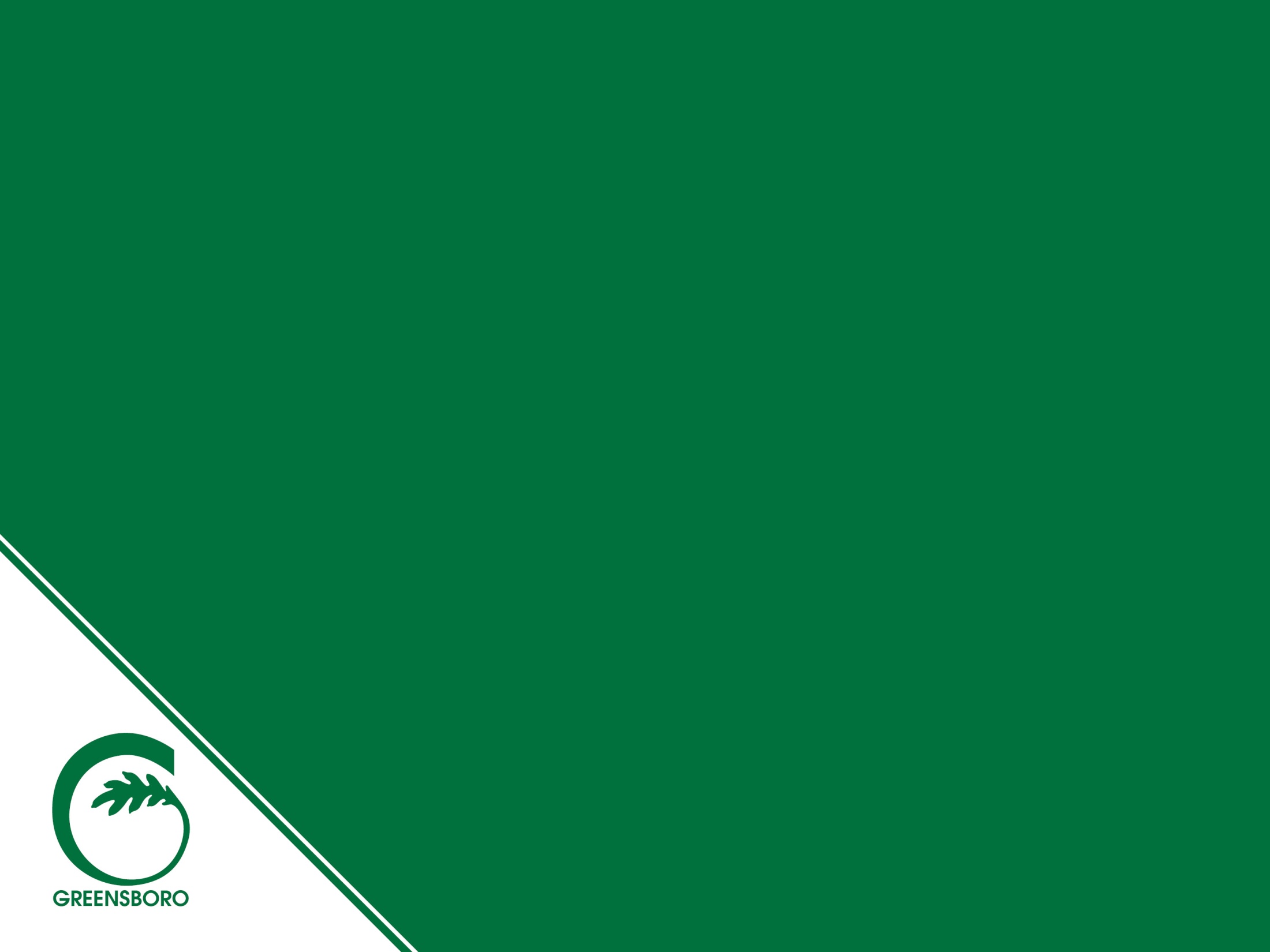 Housing Hangout
July 2, 2021
Friday, July 2, 2021
Neighborhood Development Staff
LEAD-SAFE GREENSBORO
Sonyé Randolph, JD, MPA
Housing Rehabilitation Administrator
Melissa Burton
Lead-Safe Housing Program Supervisor 
Donna Dean-Aguayo 
Lead-Safe Housing Program Assistant
James Wolffe
 Lead-Safe Rehabilitation Specialist
LEAD-SAFE GREENSBORO
Eligibility
Unit built prior to 1978
Unit located within Greensboro City limits (can service units in Guilford County IF a child under the age of 6
has an elevated blood level)
Rental units do not require a child occupant at the time of assistance
Total household income must not exceed program limits
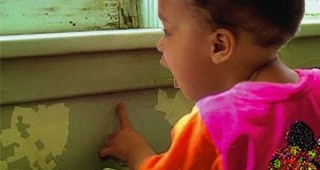 Grant Amounts
Up to $30,000, combined, for properties with1-3 units
Up to $9,500, per unit, for properties with 4 units or more
Additional grants available up to $5,000 to address health and safety issues
Process
A certified lead-based paint inspector/risk assessor will perform a test to identify lead paint hazards.
The inspector's report will outline recommendations and guidance for work to be performed.
The City will contract with a certified NC Lead Abatement professional to remove lead paint hazards.
City staff will monitor work and ensure lead safety guidelines are followed, including cleanup of lead dust.
LEAD-SAFE GREENSBORO
Process, cont’d.
The City will provide a temporary relocation option for up to 10 days if access to sleeping, bathroom, and/or cooking areas are restricted during remediation.


Other Requirements
Complete an application
Household income documented for individuals 18 and over (Total household income must be 80% or below of the Area Median Income)
Approve Work Write-Up and Sign a Contract
Three-year (3) Deed Restriction
If Rental:
 Landlord must give rental priority to families with children aged 6 and under
Rent unit at or below the prevailing HUD Fair Market Rate, based on the amount of bedrooms in the unit
Keep the unit/units up to code
If Owner-Occupied:
Property must remain as the principal place of residence (not rented)
Keep the property up to code
QUESTIONS
LEAD-SAFE GREENSBORO
Sonyé Randolph, JD, MPA - Housing Rehabilitation Administrator
336-373-2530 Sonye.Randolph@Greensboro-nc.gov
Melissa Burton- Lead-Safe Housing Program Supervisor 
336-373-3624 Melissa.Burton@Greensboro-nc.gov 
Donna Dean-Aguayo- Lead-Safe Housing Program Assistant 
336-373-2383 Donna.Dean-Aguaya@Greensboro-nc.gov
THANK YOU!!!